1863: Shifting Tides
Shifting Tides
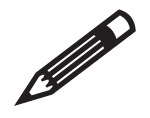 At the top of your Timeline and Map Worksheet is a chart listing the battles including their location and date.
ActivityPlace the events on the timeline in chronological order.
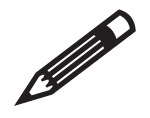 1861
1863
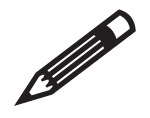 On the other side of your worksheet is a map showing the battles on your chart.
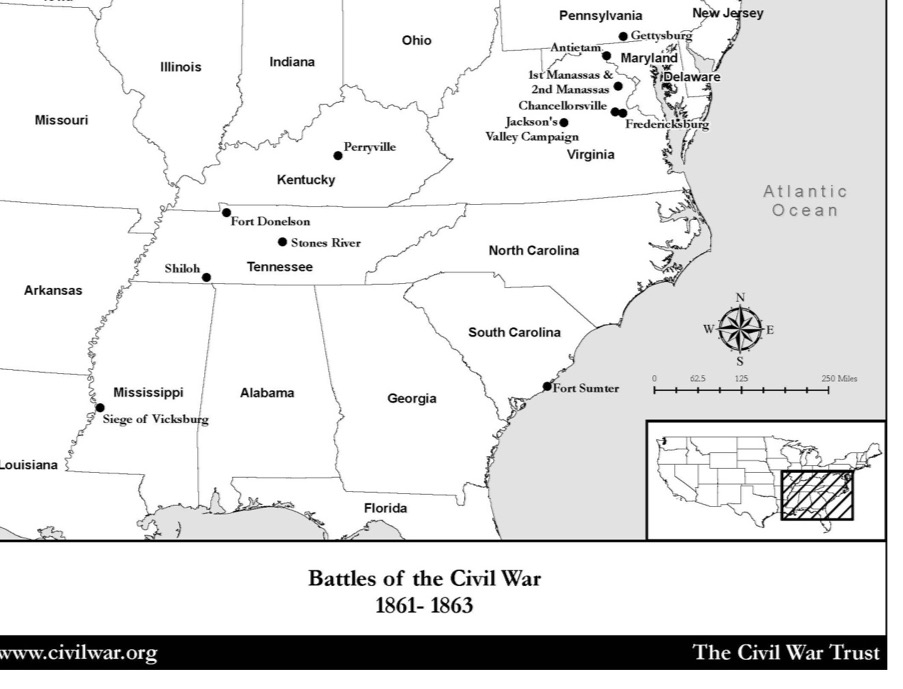 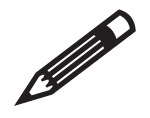 Activity: Shifting Tides
Each note card contains the following:
Name of the Battle
Date of the Battle
A Summary of the Battle
Battle Casualties
The Victor
[Speaker Notes: Place students with a partner and give them a note card containing facts about one of the battles on the chart.]
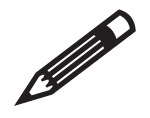 Activity: Shifting Tides
Each team will come to the front of the room in chronological order.
One member of the team will point out the location of the battle on the projected map. 
When the image of the battle is shown, the other member of the team will read the fact sheet.
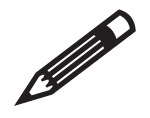 Activity: Shifting Tides
Students in the audience:
Will locate the battle on their own map.
Depending on who won, draw a blue or grey star in that location. 
Write the date of the battle.
On your chart on write down the winner, in the “winner” column.
When the map is complete, tally the victories for each side.
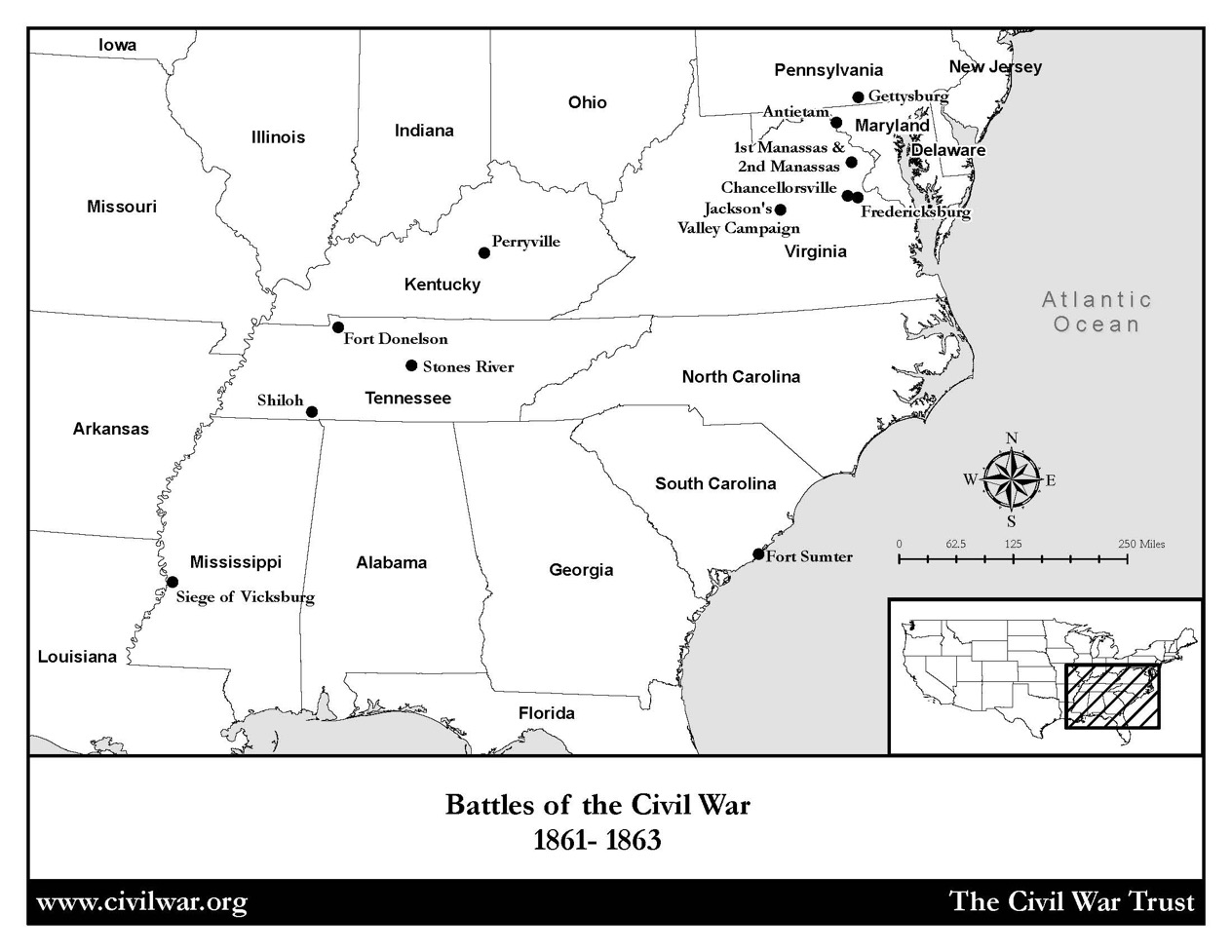 [Speaker Notes: First group on the timeline please come up and point out the location of the map of your battle.]
Fort Sumter
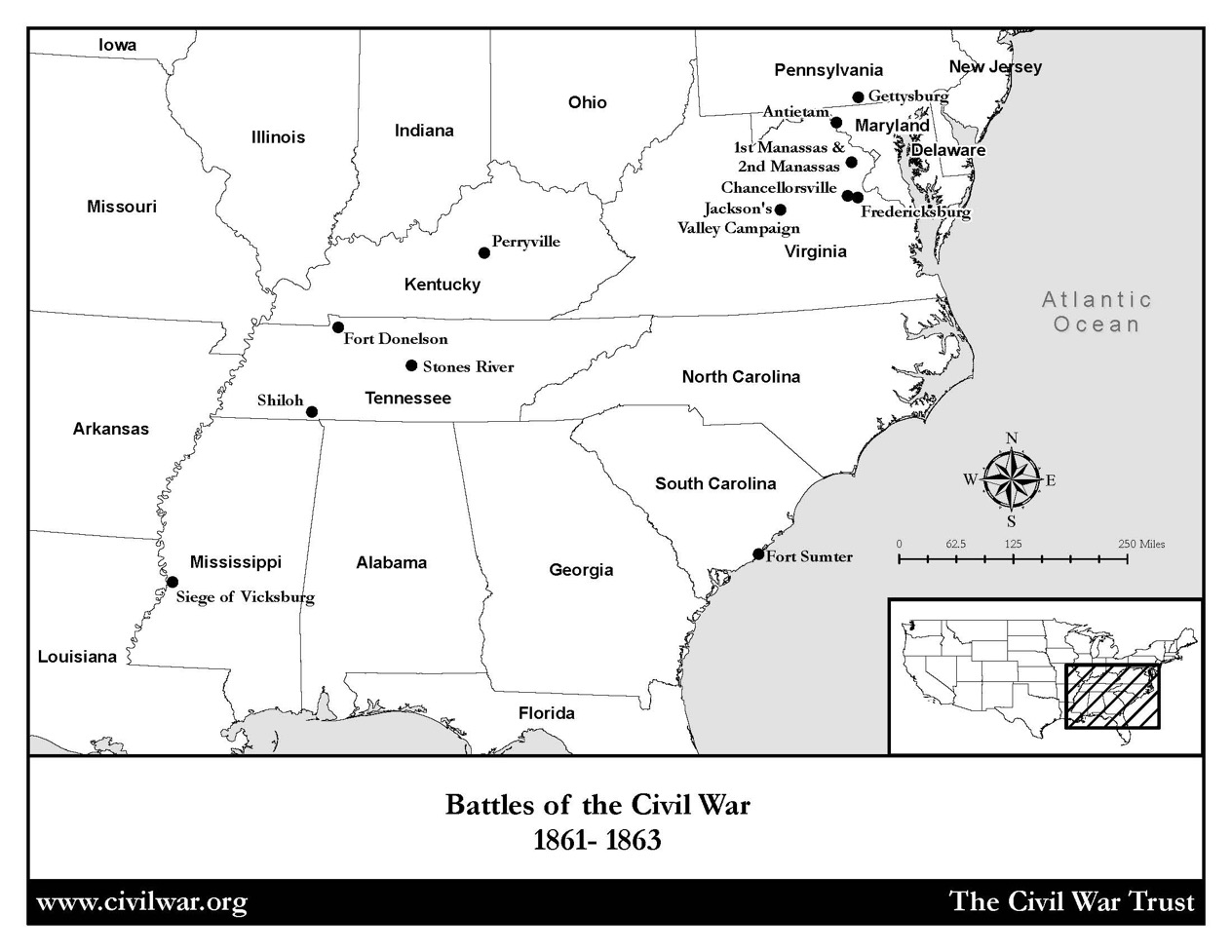 [Speaker Notes: Second group on the timeline please come up and point out the location of the map of your battle.]
First Manassas (Bull Run)
[Speaker Notes: Image information: 
The ruins of Cub Run bridge after the battle, July 21, 1861.]
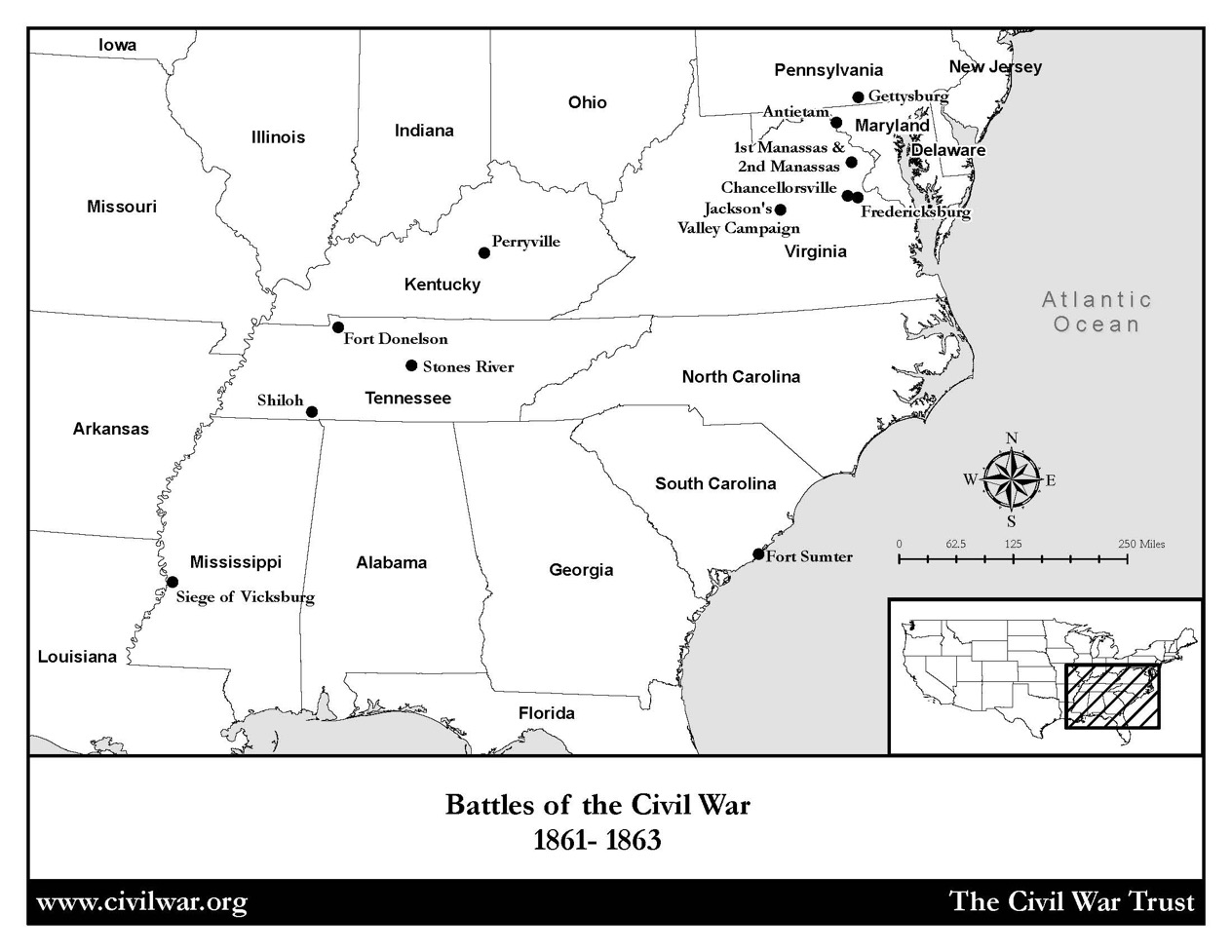 [Speaker Notes: Third group on the timeline please come up and point out the location of the map of your battle.]
Forts Henry and Donelson
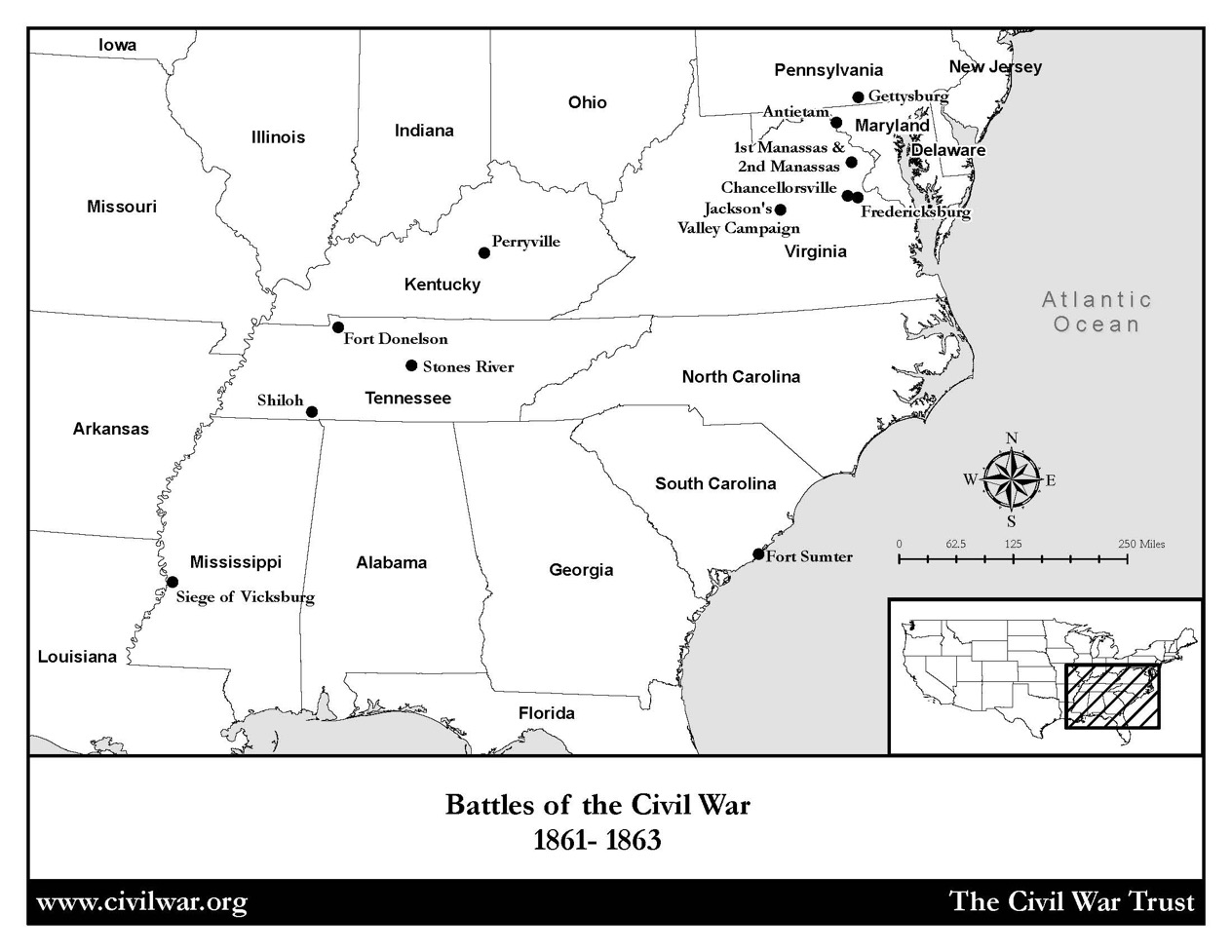 [Speaker Notes: Fourth group on the timeline please come up and point out the location of the map of your battle.]
Shiloh
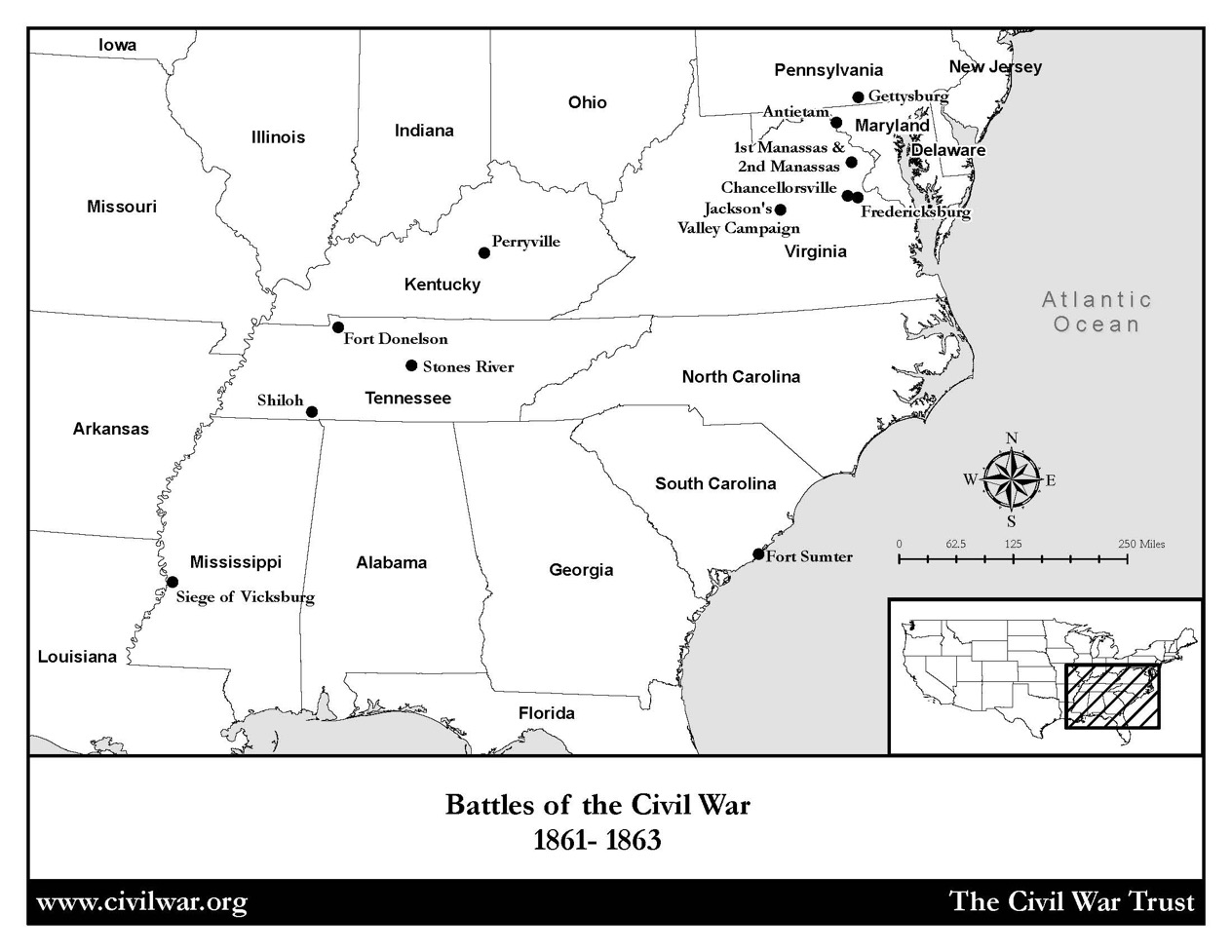 [Speaker Notes: Fifth group on the timeline please come up and point out the location of the map of your battle.]
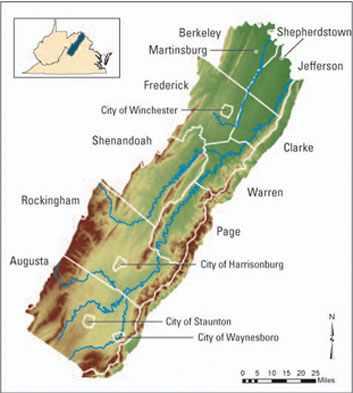 Stonewall Jackson’s Valley Campaign
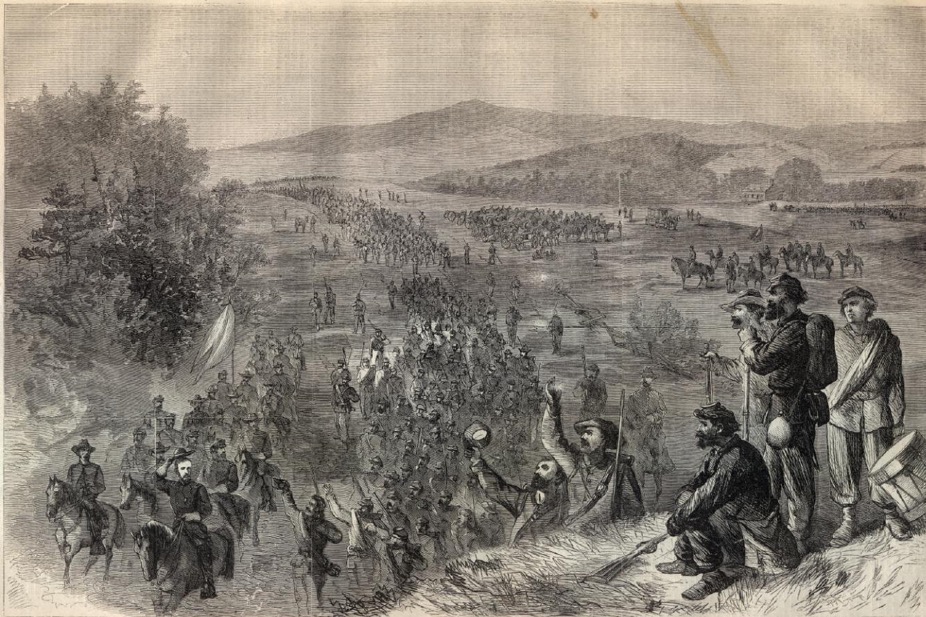 Image courtesy of Harper’s Weekly
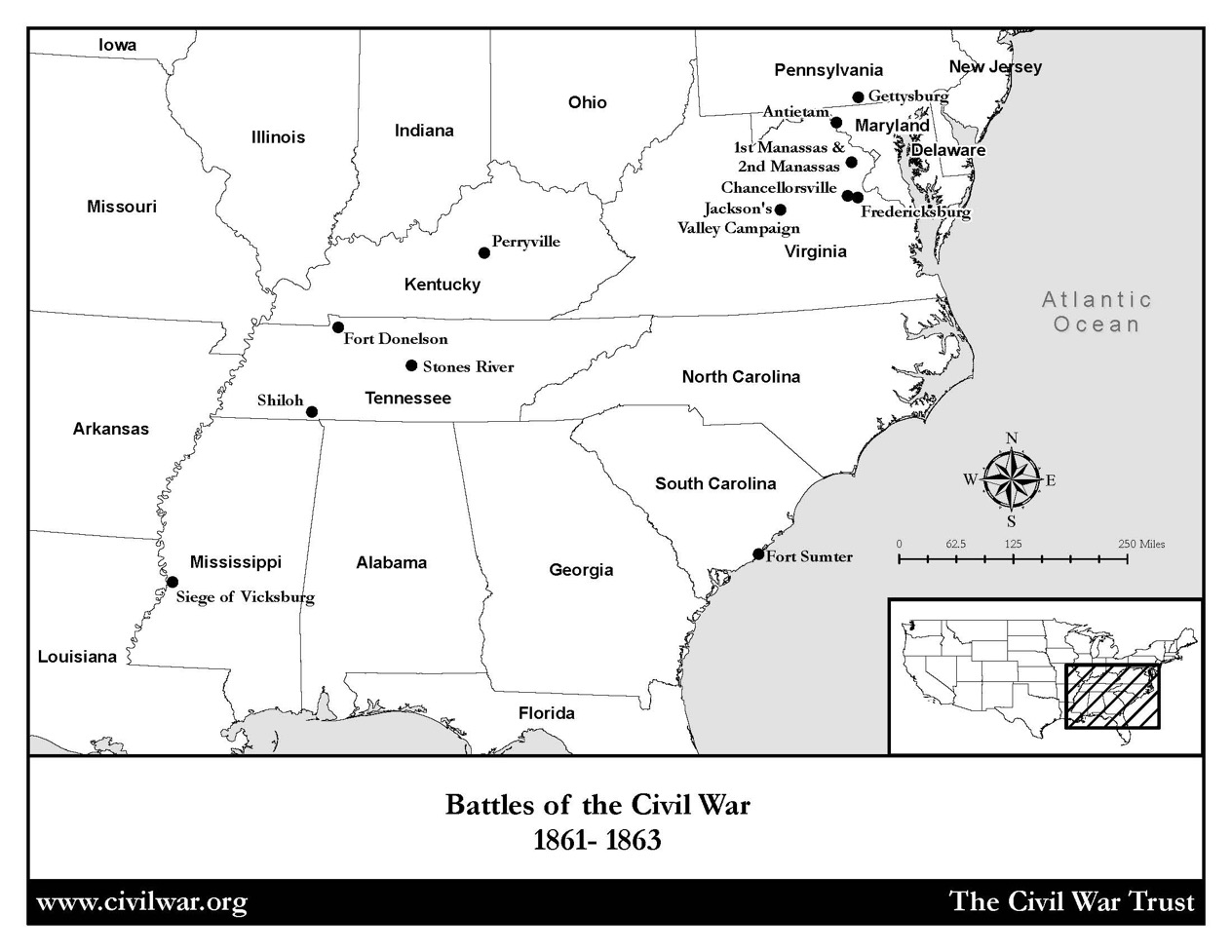 [Speaker Notes: Sixth group on the timeline please come up and point out the location of the map of your battle.]
Second Manassas (Second Bull Run)
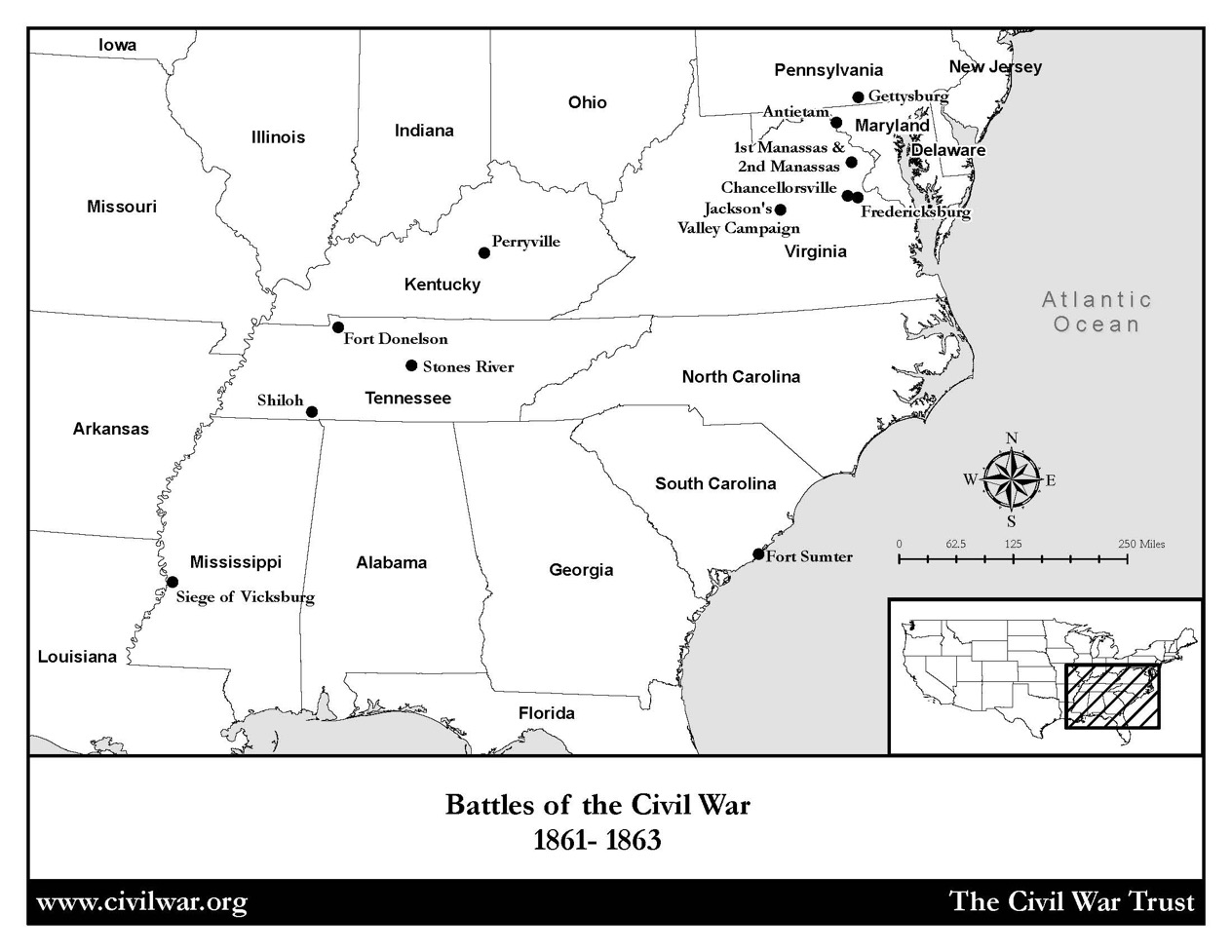 [Speaker Notes: Seventh group on the timeline please come up and point out the location of the map of your battle.]
Antietam (Sharpsburg)
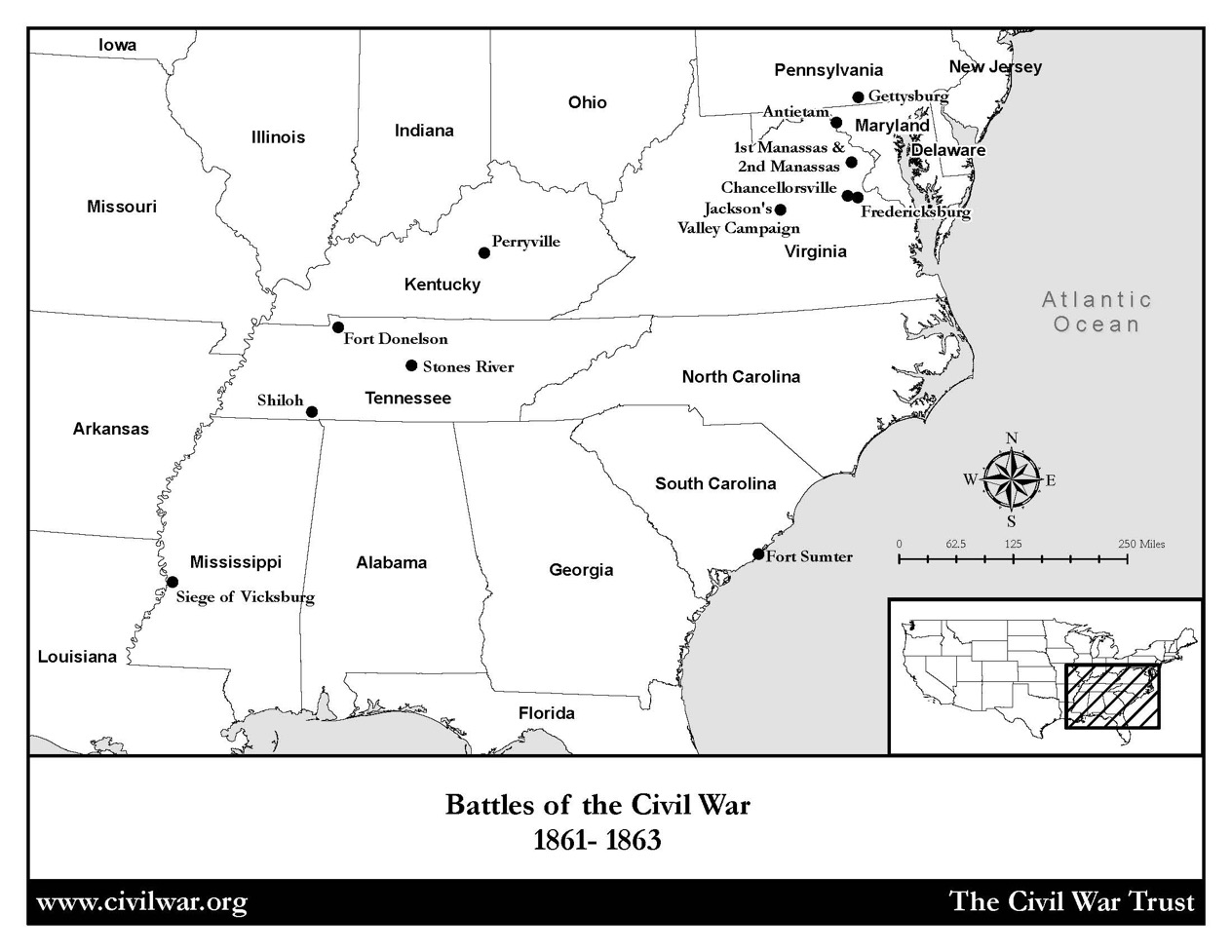 [Speaker Notes: Eighth group on the timeline please come up and point out the location of the map of your battle.]
Perryville
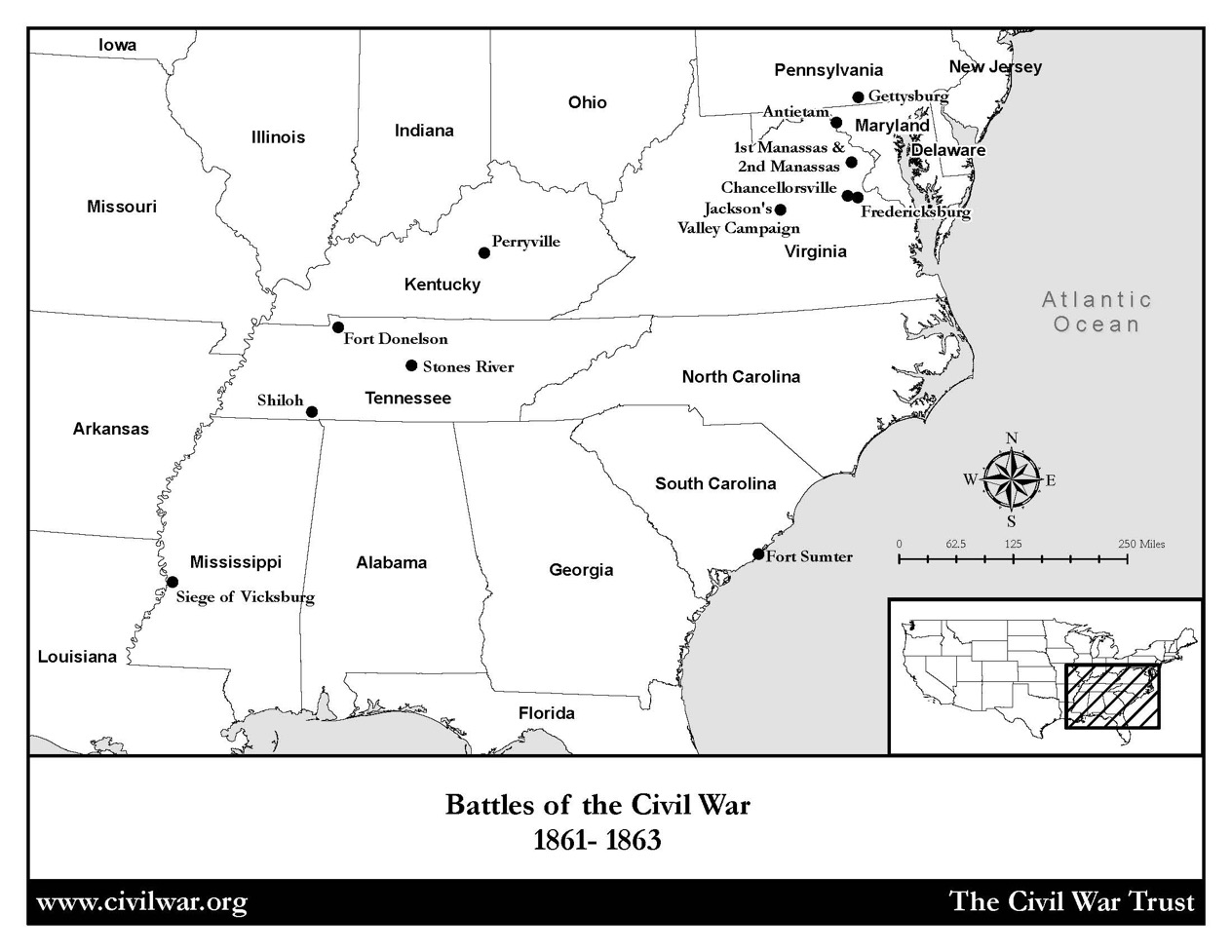 [Speaker Notes: Ninth group on the timeline please come up and point out the location of the map of your battle.]
Fredericksburg
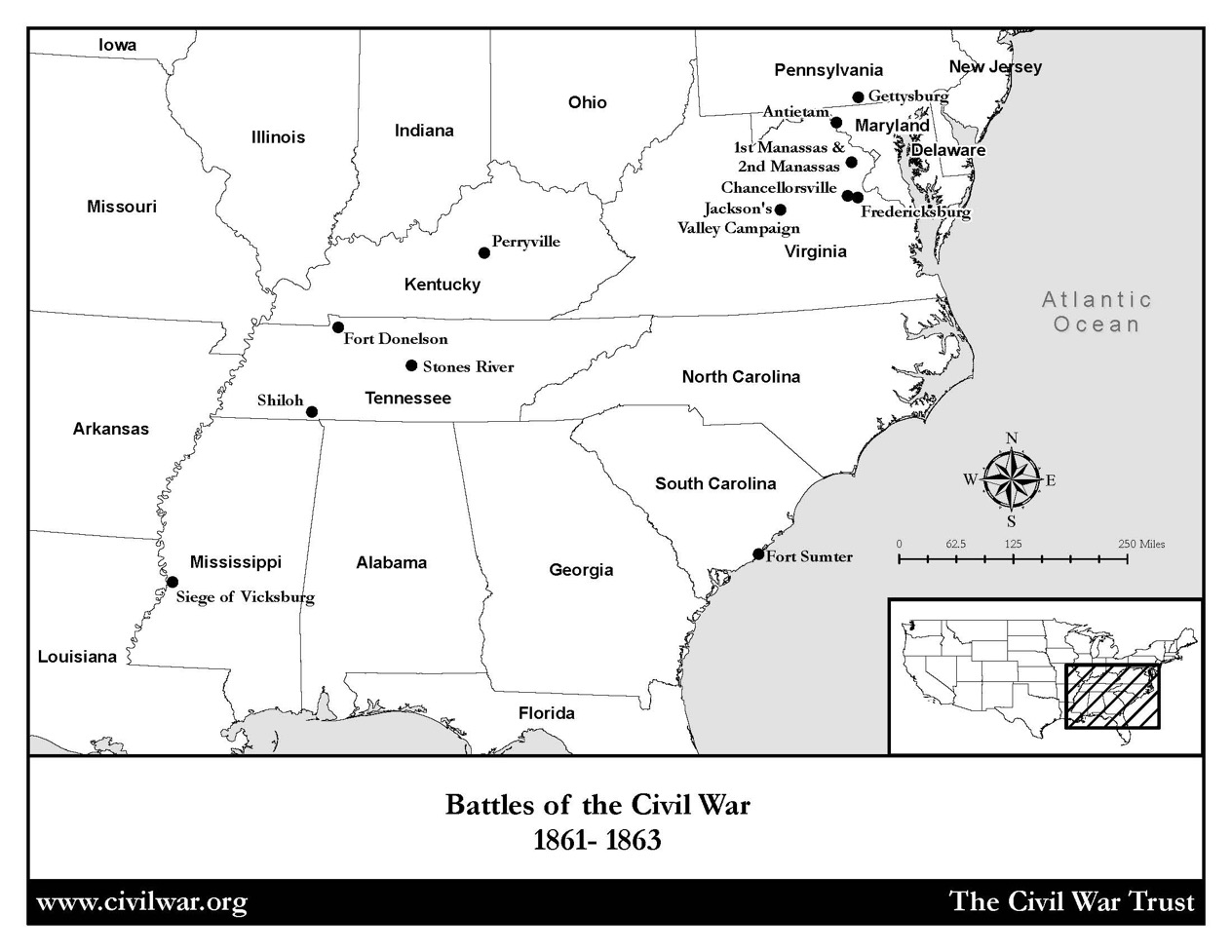 [Speaker Notes: Tenth group on the timeline please come up and point out the location of the map of your battle.]
Stones River (Murfreesboro)
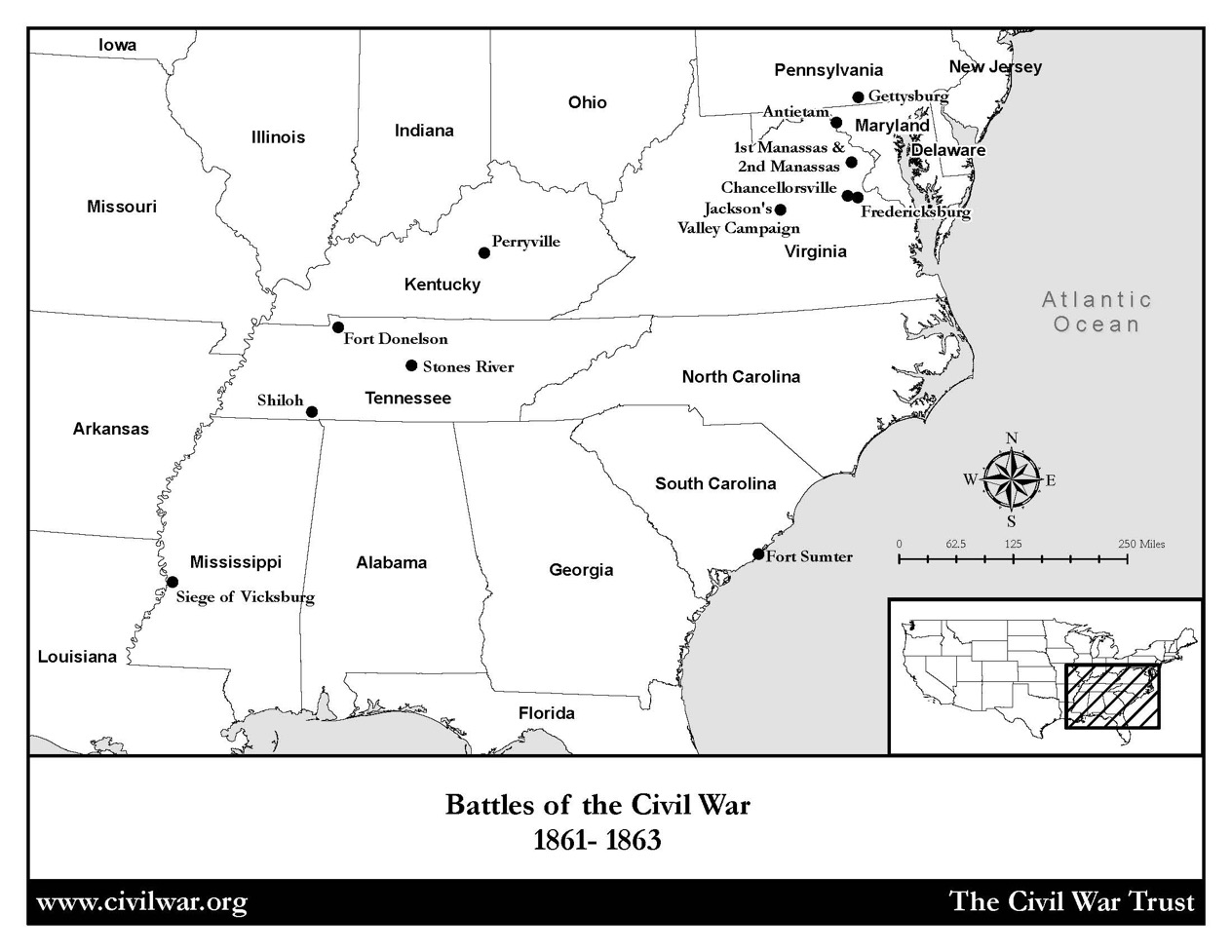 [Speaker Notes: We’re temporarily skipping the beginning of the Vicksburg Campaign, so the next  group on the timeline please come up and point out the location of the map of your battle.]
Chancellorsville
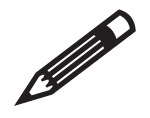 Activity: Shifting Tides
Let’s take a moment to look at our maps and timeline. 
Where are most of the Confederate victories? 
Where are most of the United States’ victories?
Shifting Tides
Even though there were more Union victories in the west, many people placed more importance on the east because that is where the capitals of the United States and the Confederate States were located.
The Situation as the Summer of 1863 Arrives
In the West, United States military forces under Ulysses S. Grant have surrounded Vicksburg, Mississippi, which was a significant point that controlled access to the Mississippi River.
The Situation as the Summer of 1863 Arrives
[Speaker Notes: A loss at Vicksburg would mean that the Confederate territory would essentially be cut in half, making it difficult to send supplies and communicate with Confederate states or forces east of the river.]
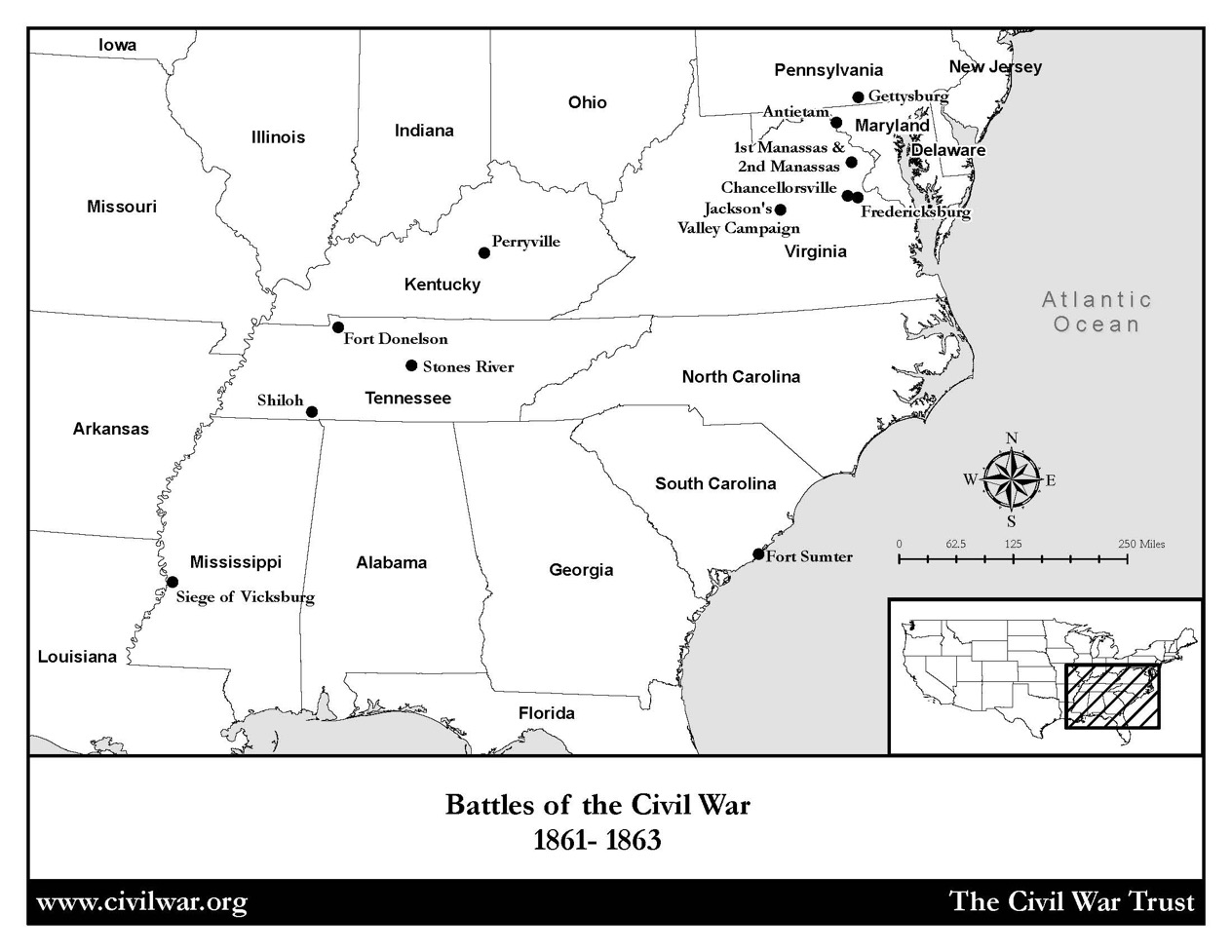 [Speaker Notes: Let’s have the Vicksburg group come up now.]
Vicksburg
Vicksburg
After 47 days of bombardment Pemberton surrendered Vicksburg to Grant on July 4, 1863.
Vicksburg
[Speaker Notes: The last area controlled by Confederates on the Mississippi River, Port Hudson, fell to the Union a couple of days later.  The United States was able to ship goods from the northern states down the Mississippi River to New Orleans]
The Situation as the Summer of 1863 Arrives
In the east, Confederate forces under General Robert E. Lee invaded the northern state of Pennsylvania
[Speaker Notes: Image information:
View of Little Round Top, Gettysburg]
The Situation as the Summer of 1863 Arrives
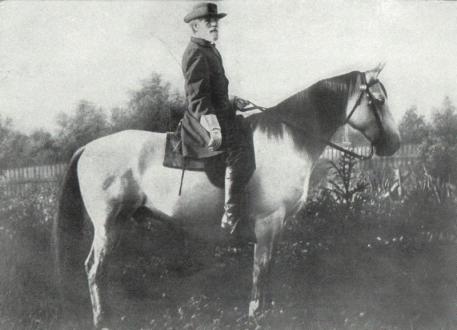 At this point in the war, the Confederate Army of Northern Virginia had a winning record. And Confederate General, Robert E. Lee had a plan to move his army north.
[Speaker Notes: Image information:
Robert E. Lee on Traveller]
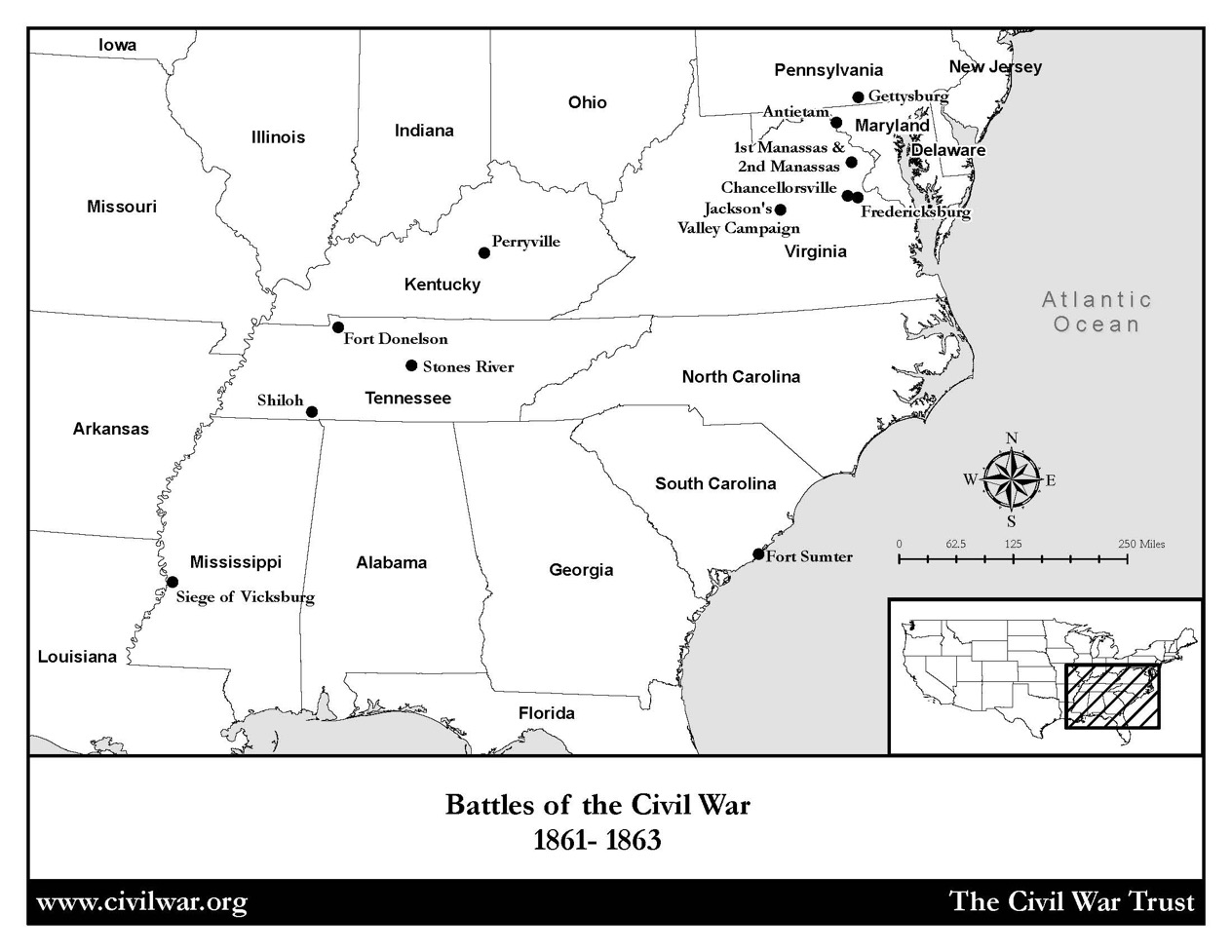 [Speaker Notes: Let’s have the Gettysburg group come up now.]
Gettysburg
Gettysburg
5 reasons Lee invaded Pennsylvania :
to disrupt the Union’s ability to attack the Confederate capital at Richmond, Virginia
to draw the United States Army away from the safety of the defenses of Washington, D.C. and fight them in the “open”
to take the war away from the farmers in Virginia who were having problems planting and harvesting crops, as both armies had been camping or fighting on their land for the previous two summers
to “live off the land” and collect supplies to take back to Virginia
to win a decisive victory on Northern soil in the hopes of bringing the Civil War to a close
Gettysburg
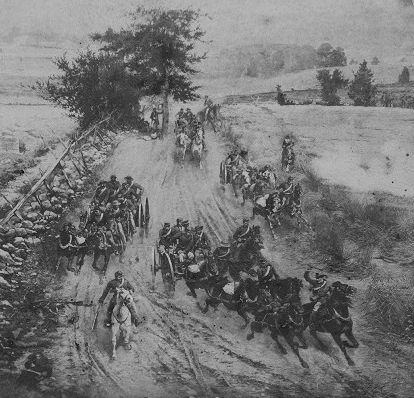 On July 1st, 1863 Union forces clashed with Lee’s Army
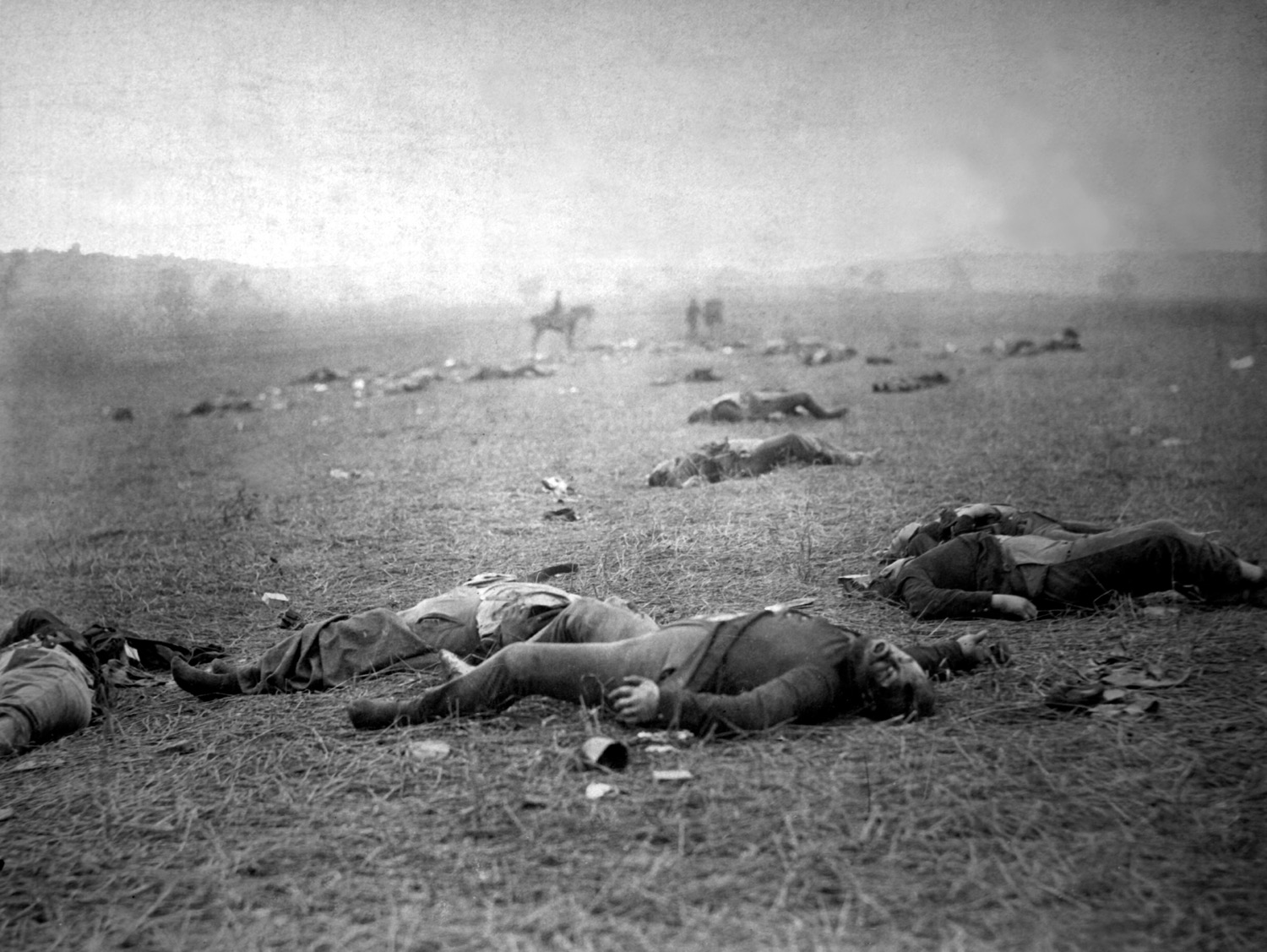 After three days of fighting July 1-3, 1863…Image courtesy Library of Congress
… and 51,000 casualtieskilled, wounded, or missingImage courtesy Library of Congress
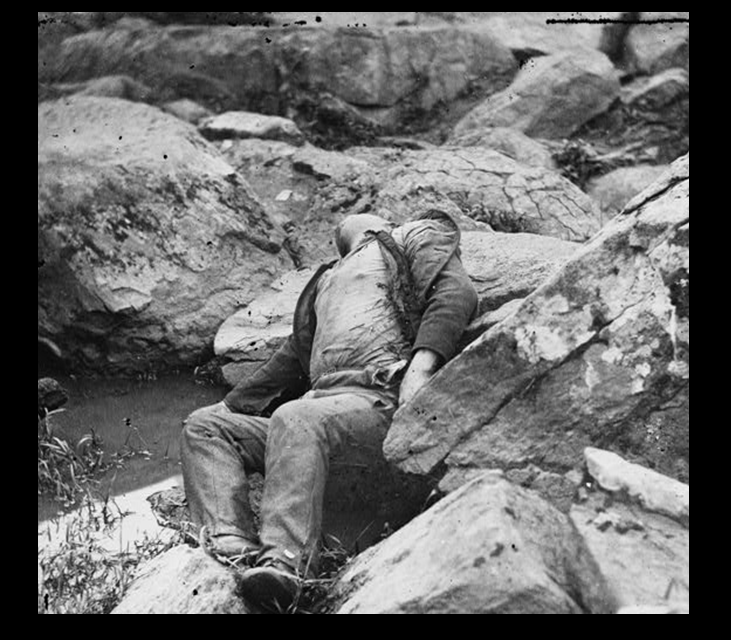 Gettysburg
The Confederate Army of Northern Virginia was defeated
Lee and his army left Pennsylvania and retreated back to Virginia.Never again would the Confederates invade a Northern state in large numbers.
The Aftermath
In the Confederate States
The losses at Vicksburg and Gettysburg decreased the morale of the Confederate States and its armies.

For most of the remainder of the war the Confederates would be fighting on the defensive.
In the United States
The victories at Gettysburg and Vicksburg increased the morale of the United States and its armies. Many people now felt that the war might be won.
The Aftermath
Back at Gettysburg, the dead were buried in quickly dug battlefield graves.
The Aftermath
Most of the Confederate dead were left on the field in their shallow graves for eight to ten years until southern charity groups had most of the bodies taken away to cemeteries in the South.
The Aftermath
On November 19, 1863, a Soldiers’ National Cemetery was established at Gettysburg for the Union dead.
The Aftermath
Music was played and speeches were made, but the most significant speech, lasting approximately two minutes, was made by President Abraham Lincoln.
The Aftermath
ActivityLet’s read the Gettysburg Address together.
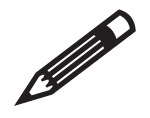 Discussion
“Four score and seven years ago” refers to what year?
What happened in United States’ history during that year?
For what cause(s) did President Lincoln believe the United States’ soldiers were fighting during the American Civil War?
How can the nation make sure that free governments (democracies) “shall not perish from the earth?”
What did the American people have to do to make sure that the United States’ soldiers who were killed in the War had not died “in vain?”
What do you think Lincoln means by the phrase “…government of the people, by the people, for the people…?”
[Speaker Notes: After reading and discussing Lincoln’s Gettysburg Address, discuss the questions on this slide.]